ANTI - MONEY LAUNDERING
A Practical Guide for FirmsDeveloping Policies & Procedures
Graham Mackenzie

Updated June 2017
ANTI-MONEY LAUNDERING
A Practical Guide for Firms:Further information to assist members to comply with their AML duties, responsibilities & obligations
3
The position of your P&P in the hierarchy of AML authorities
FATF recommendations feed into EU 4th Directive
UK Primary Legislation & Case Law  [MLRs 2017, POCA etc.]
UK-wide AML Practice Note (Approved by HMT)
Policies & Procedures(How your firm controls AML Risk)
LSS Best Practice (via web site, articles & events)
Risk & Compliance paperwork
(recording implementation of 
your policies and Procedures)
4
What written AML P&P are firms required to have in place?
Policy Statement:

High level policy statement of intent/call to action
Make available to external agencies (LSS, Police, Clients) 
Include firm’s risk profile and outline of plan to meet threats
Stated Commitment of Management Board and Managers
Everyone in firm required to comply and has role to play
Consequences of non-compliance - disciplinary/offence

Detailed AML procedures:

Reg. 19 of 2017 Regulations specifies what must be covered – may be useful to structure your procedures around this
Management Board set policy – implemented through (internal) procedures
Senior Manager/Board Director ultimately responsible for controls and procedures (Reg 21a) 
Useable in day to day activity – set outs detailed procedures which are used in the firm

Detailed AML procedures:
5
Sections/Content within Detailed Controls and Procedures
Management Board (Senior Management):
Responsible for designing and implementing controls to manage and mitigate the AML/CTF risks faced by their firm
Appoint, resource and support MLRO – MB commitment key
Risk based approach aimed at identifying suspicious activity

MLRO:
Empowered, resourced, senior, AML & commercially aware
Ultimately responsible for day to day management/control of AML within the firm. 

Duties include:
Ultimately decide when a Client/Matter if client to be taken on where there is a high risk of money laundering
Review SARs made from employees - decide when to submit to NCA
Deal with any contact to or from LSS or Police
Ensure all staff trained to level appropriate to their role
6
Sections/Content within Detailed Controls and Procedures
Risk-Based Assessment
Procedures should include how and when in the process the firm identifies client and transactional risk:
Client Risk – “Know Your Customer”
Individual Transaction Risk – “Know Your Customer’s Business”

When?
Start: assess client AML risk at the start of the relationship and Transaction Risk when instructed on a particular piece of business
Middle: re-assess (if appropriate) through the course of the deal – has anything changed?
	End: Finalise the risk assessment just before the deal is sealed and cash changes hands

Should list potential “red flag” indicators, risk factors & questions to ask during the risk assessment process
Should control what happens when red flags/risks are identified
	Should state examples/type of evidence which should be held
7
Sections/Content within Detailed Controls and Procedures
Customer Due Diligence
Procedures should detail:

Processes re. identifying and verifying clients
Acceptable documents, data or information to be obtained 
Level of due diligence based on risk profile – see table above
What each level of due diligence means in practice
Timing of CDD – completed before take on business
Responsibilities of “Gatekeepers”, Fee Earners, Partners, MLRO
On-going monitoring procedures

Demonstrates to LSS that adequate AML controls are in place
8
Sections/Content within Detailed Controls and Procedures
Suspicious Activity Reporting (internal and external) & Police Orders 

Procedures should:
Encourage & detail how staff should make reports to the MLRO
Make it clear obligations under POCA are mandatory – criminal offences
Detail tipping off issues
What should be included in reports
Timing of reports
What process should be followed in the event of a Police Order being served

Quality Assurance:

Procedures should detail how, and to what frequency the firm undertakes quality checking of compliance/AML files

Procedures should detail how, and to what frequency the firm undertakes quality checking of compliance/AML files

Procedures should detail how, and to what frequency the firm undertakes quality checking of compliance/AML files
9
Detailed Controls and ProceduresSections/Content within
AML Training Requirements (Reg. 19 ciii & 24)

Procedures should detail:
Which staff require what training (specific to role)
What form the training will take
How often training should take place
How staff will be kept up-to-date with emerging risk factors/new developments for the firm

Record Keeping Requirements (R.40)
Procedures should detail:
How the firm manages, records and stores AML related material, incl. retention period
Relevant records could be:
AML Policies, Procedures, Manuals
Risk Assessments
CDD Evidence
Evidence of staff training
Suspicious Activity Reports
E-Verification records
PEP/Sanction Screening Searches
10
How to ensure your P&Ps are integrated into your firms day to day business
Firms do need to keep adequate records of AML/CDD material – a list of relevant records is on the slide, and should be kept for a minimum of 5 years after the relationship has ended or the transaction has been concluded. 

Top Down Commitment 
Robust, written P&Ps promote clarity, certainty and uniformity
Disciplinary/criminal law consequences underlines importance of getting it right 

Weave into standard working processes e.g. when on-boarding
Terms of Engagement
Covering Letter
Client Questionnaire
Source of Funds and LBTT form (purchase only)
Becomes part of Pre-Completion preparation
Use checklists/FAQs documents – make it easy for staff to implement

Include in Team Meetings, files reviews and annual appraisals
Training and other AML activity serves to keep AML to the fore
11
To Summarise!!
Externally available high level policy – “statement of intent”
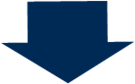 Senior Management/MLRO Responsibilities
Risk-Based Assessment
Customer Due Diligence
Suspicious Activity Reporting (internal and external) & Police Orders
Quality Assurance
AML Training Requirements
Record Keeping Requirements (R.40)
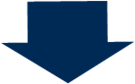 How to ensure your P&Ps are integrated into your firms day to day 
business
12